Professional Development for Postdocs
Erica Collins, Sr. Leadership Training Specialist

August 25, 2023
What is Mentoring?
A commitment of 2-way  continuous learning.
Focus is on career and professional development.
A partnership with a climate  of trust to encourage open  and honest conversation.
A safe place to explore  career/life guidance,  challenges and valuing of  differences.
An opportunity to accelerate  individual growth that aligns  with BNL mission and values.
Mentoring is not….
Spontaneous or casual advice.
The same as coaching or managing.
Performance management.
2
Postdoc Mentorship Program
Total: 79 Postdocs are paired with a mentor of which 23 are from NPP
[Speaker Notes: 47 NPP Postdocs total- 12 started since Feb this year.]
Program Structure
Mentoring  Development  Plan
Time  Commitment
Learning  Events
1:1 Mentoring
Duration
Enrollment
One mentor is  matched with  one mentee  based on  interests,  goals and  preferences  identified  during the  enrollment  process.
Additional Professional development courses held quarterly
Complete a  mentee  profile by  accessing the  BNL
Postdoc Mentorship
Program  SharePoint site.
Identify  career and  professional  goals
Minimum of  1 hour per  month.
Until end of appointment
Mentoring Connect Meetings
4
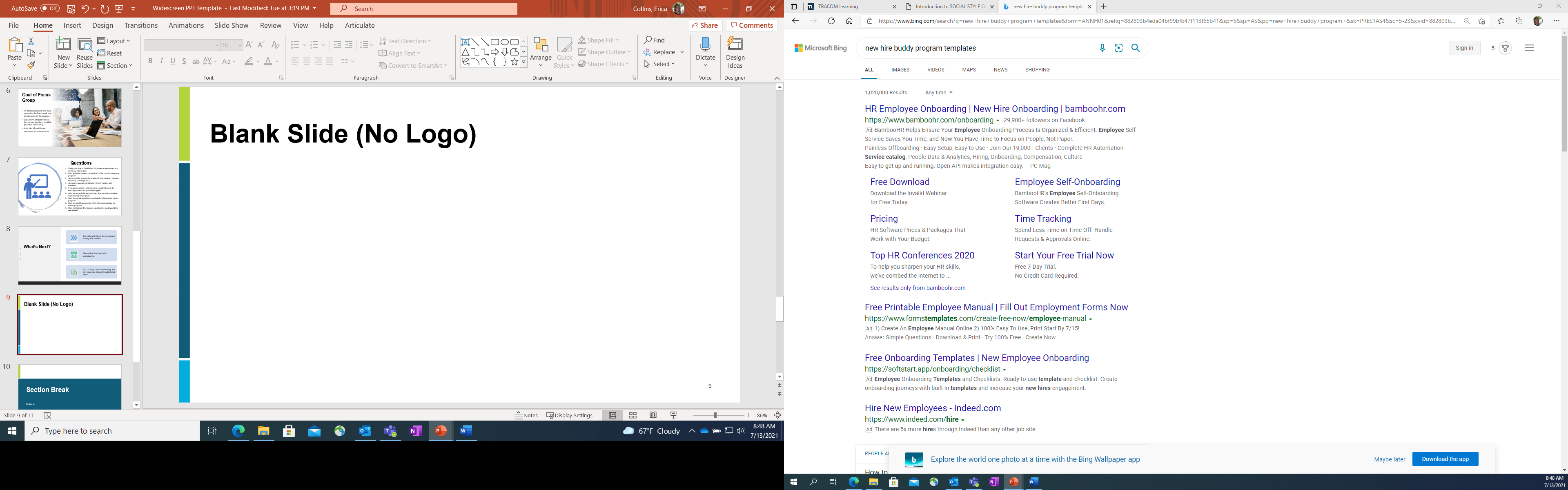 Tools and Resources
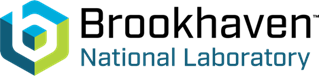 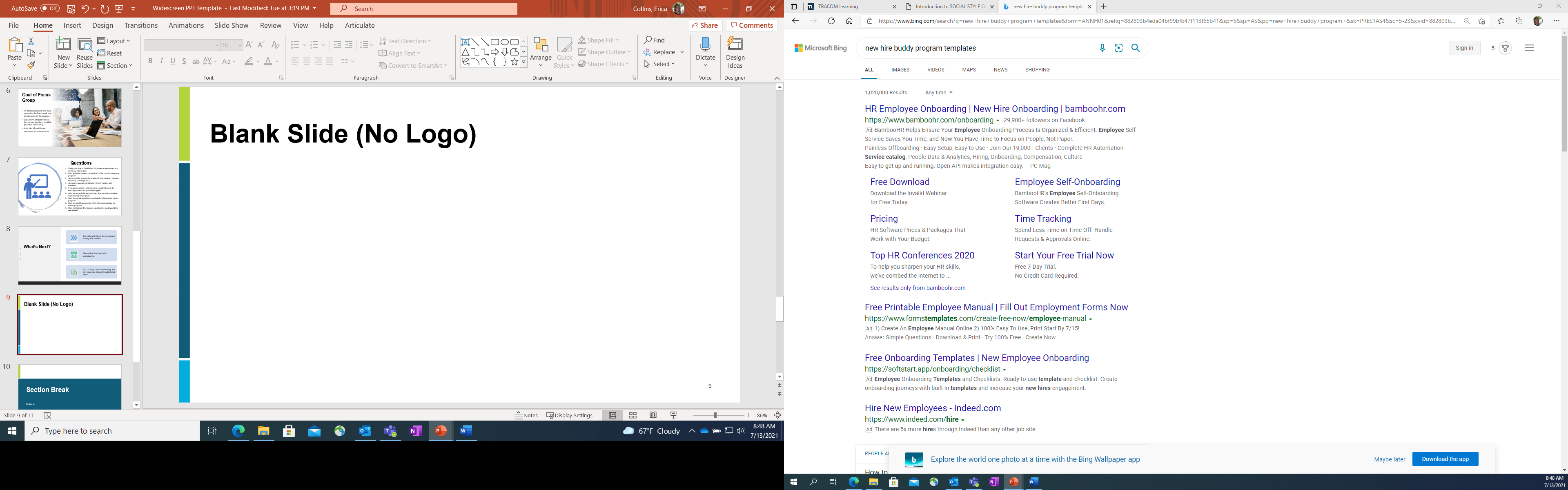 Mentoring Development Plan
To provide structure from the start of the program, postdocs are encouraged to complete a Mentoring Development Plan
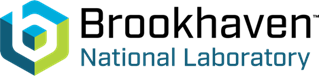 6
[Speaker Notes: The NPA classifies the six core competencies as:

#1. Discipline-specific conceptual knowledge- an overall understanding of implications of work on a broader field, the importance of creativity and innovation, and grasp of cultural, technical and language discipline-specific knowledge.
#2. Research skill development- ensure that PD are adequately equipped to carry out independent research
#3. Communication skills- PD should master communication skills which ensures that messages are heard & understood by appropriate audience
#4. Professionalism- PD instills the virtues of honor, integrity, compassion, cooporation, reliability and enhance the perception of this work in society
#5. Leadership and management skills- PD should understand leadership styles appropriate in a situation & increase performance and productivity.
#6. Responsible conduct of research- PD are responsible for upholding & engaging the ethical norms]
myIDP- Science Careers Individual Development Plan
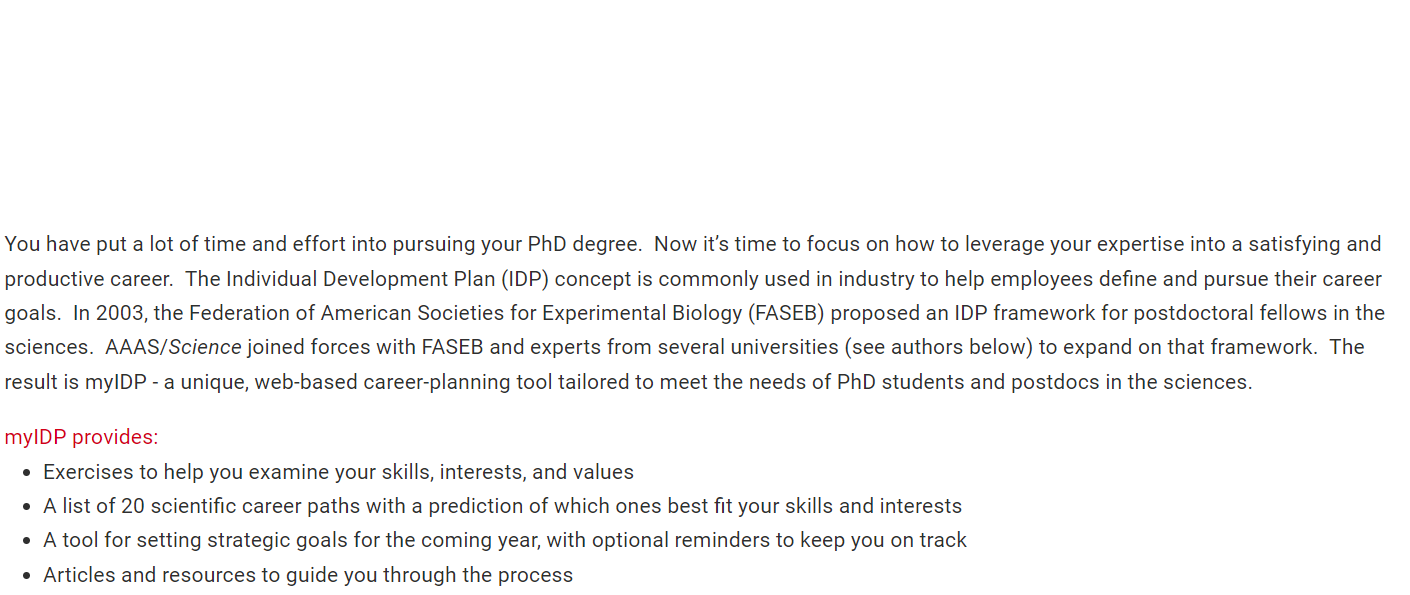 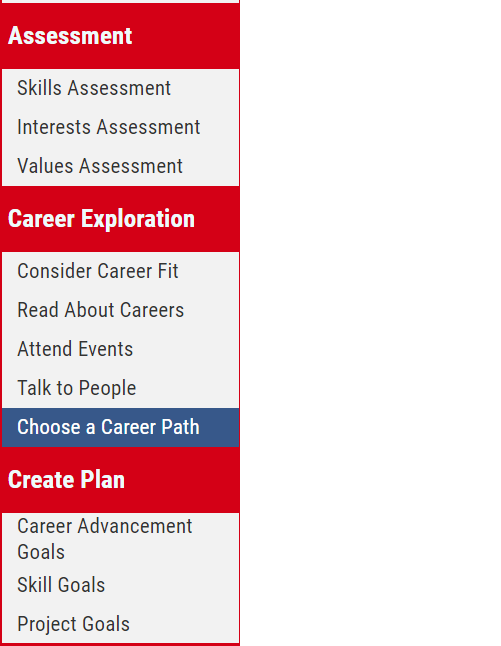 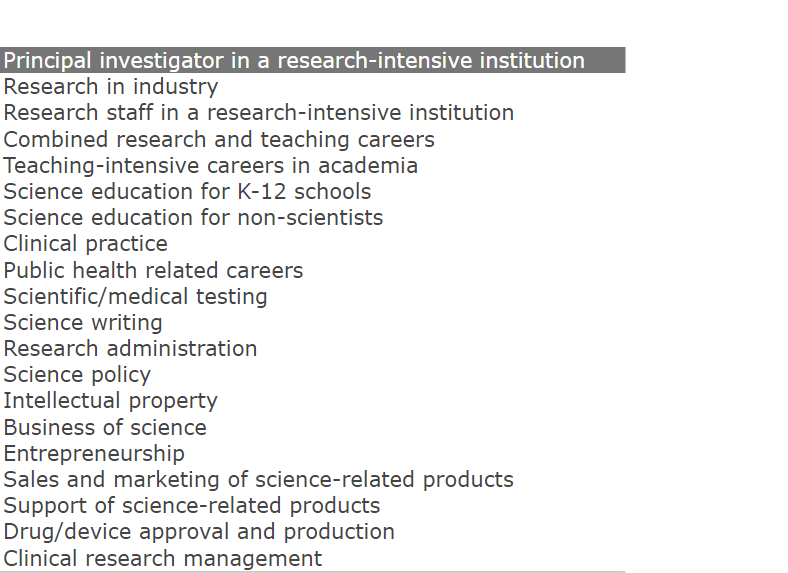 Myidp.sciencecareers.org)
[Speaker Notes: Career-planning tool specific for PhD Students and Postdocs in the sciences.]
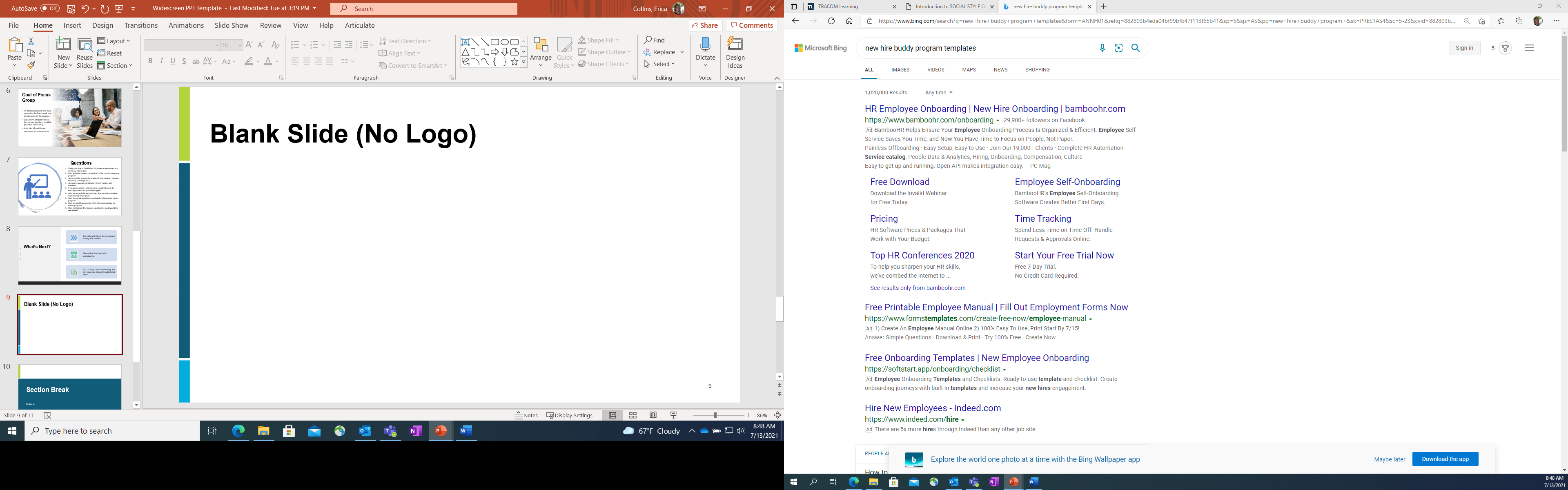 National Postdoc Association
All postdocs have access to a National Postdoc Association account sponsored by BNL.
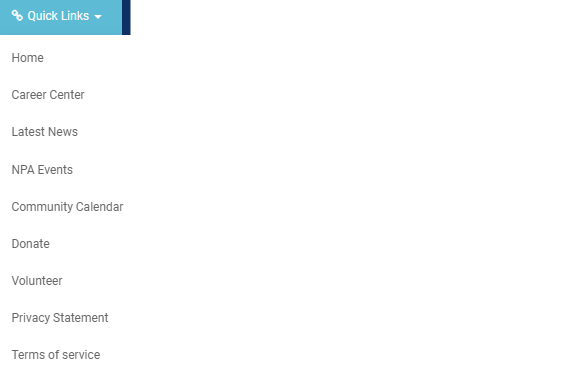 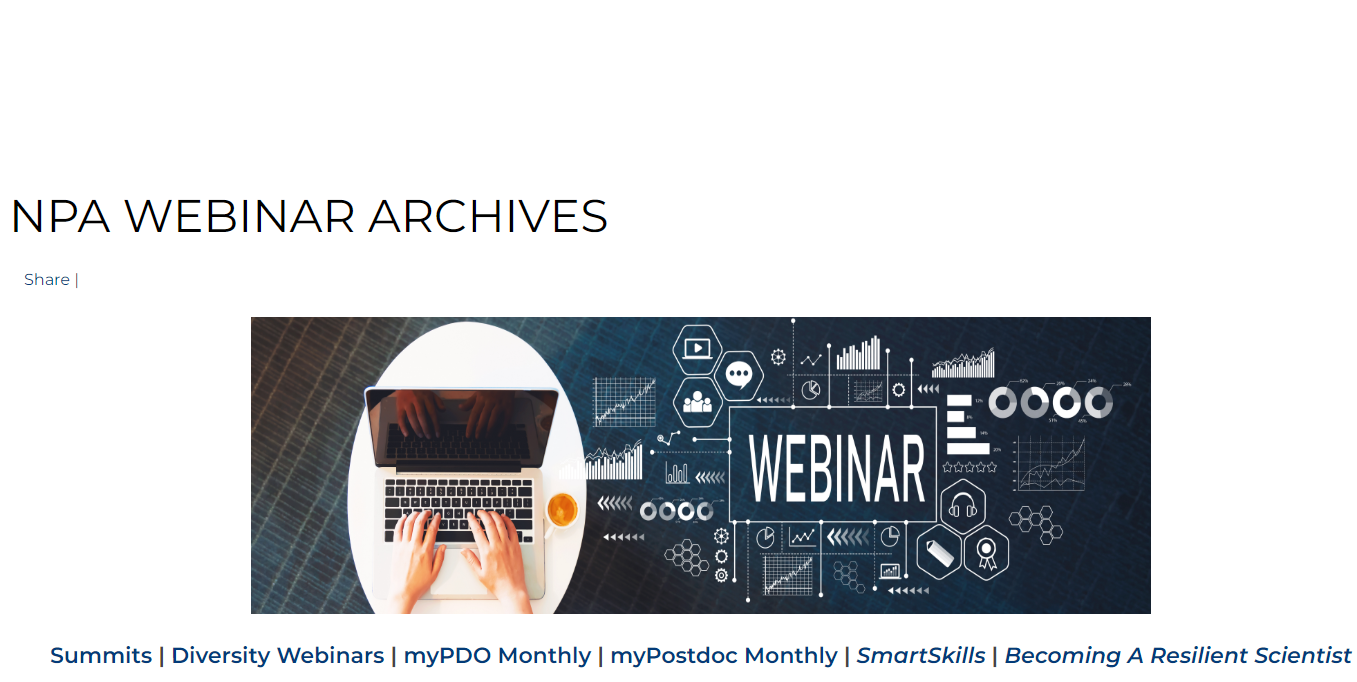 Instructions to create your account
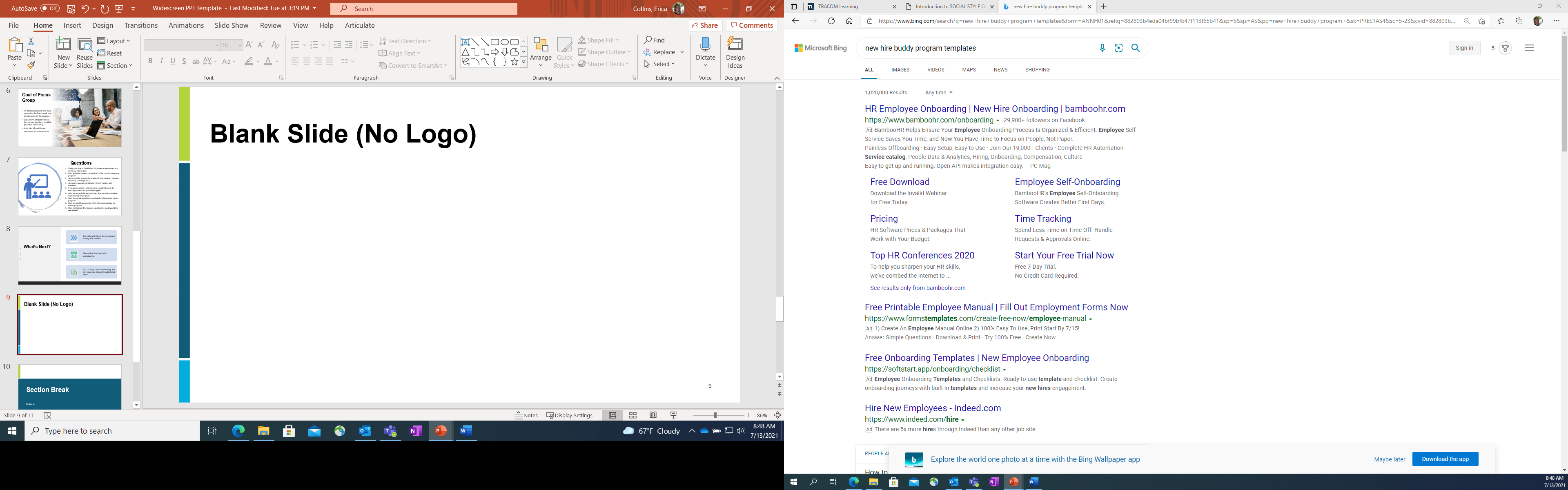 Shipley Associates: Proposal Content Management: A Secret Weapon

Principiae: Making the Most of Your Presentations

Brian Palermo: Communicating Your Science

Upcoming, 9/7: SciPhD: The Business of Science

*Learning events subject to change based on participant needs.
FY 23 Postdoc-  Specific Learning Opportunities
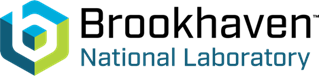 What Are Postdocs Enjoying Most About the Program?
Having an additional resource to ask questions to about my research project
Ability to attend conferences that may not have been available if it weren’t for the program
Ability to improve my resume through the honest feedback my mentor provided
Having greater access to development opportunities
Networking with colleagues
Increased knowledge in preparing proposals
Additional access to career advice and guidance
Exposure to new career perspectives
Learning about different aspects and research projects at the laboratory
Program flexibility
Appreciation of the opportunity to receive constructive feedback in my work
Insight into effective leadership skills through my mentor
Thank You!